Конструирование функции нагрева солнечной короны для проведения численного МГД моделирования в гравитационно стратифицированной атмосфере
Рящиков Д.С., Скопцова Е.В., Завершинский Д.И., Букатина А.С.
Самара 2024
Введение
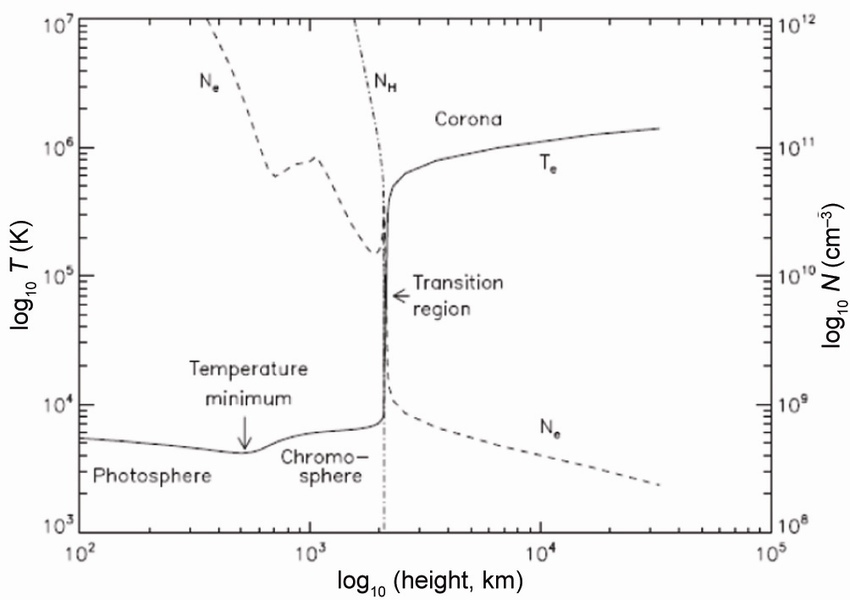 Riashchikov, D. S.;  Molevich, N. E.; Zavershinskii, D. I. // MNRAS, 2023
2
Модель
Система МГД уравнений:
Система газодинамических уравнений:
3
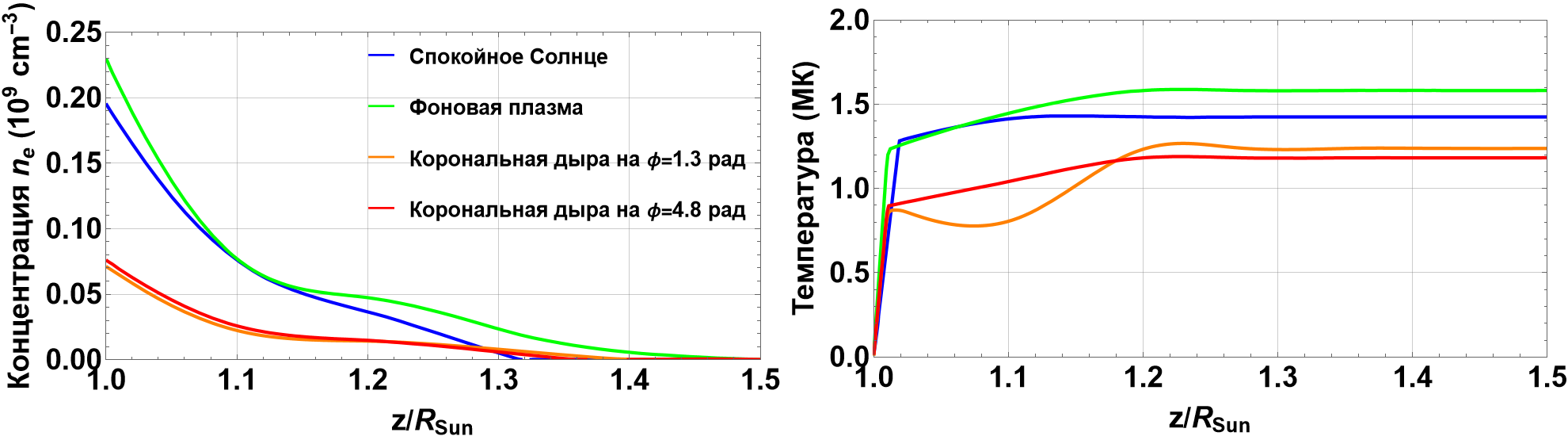 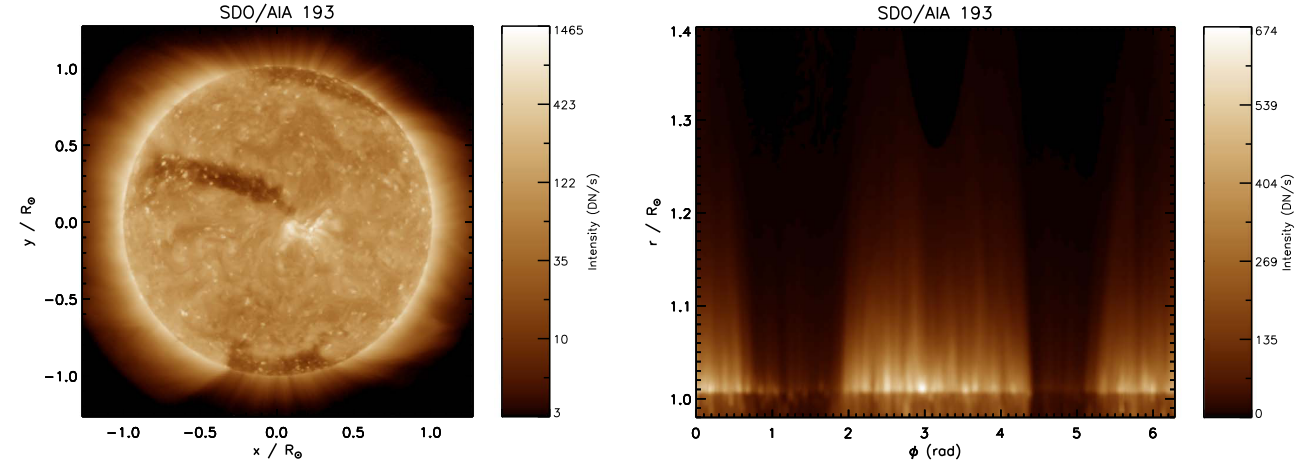 Pascoe et al. // ApJ. 2019.
4
Нахождение ограничений на функциональный вид нагрева на основе наблюдаемых высотных профилей
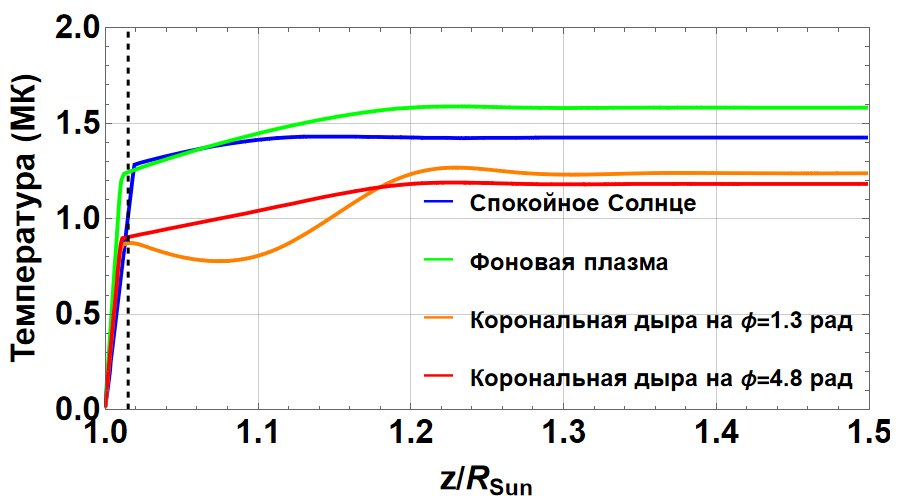 Pascoe et al. // ApJ. 2019.
5
Нахождение ограничений на функциональный вид нагрева на основе наблюдаемых высотных профилей
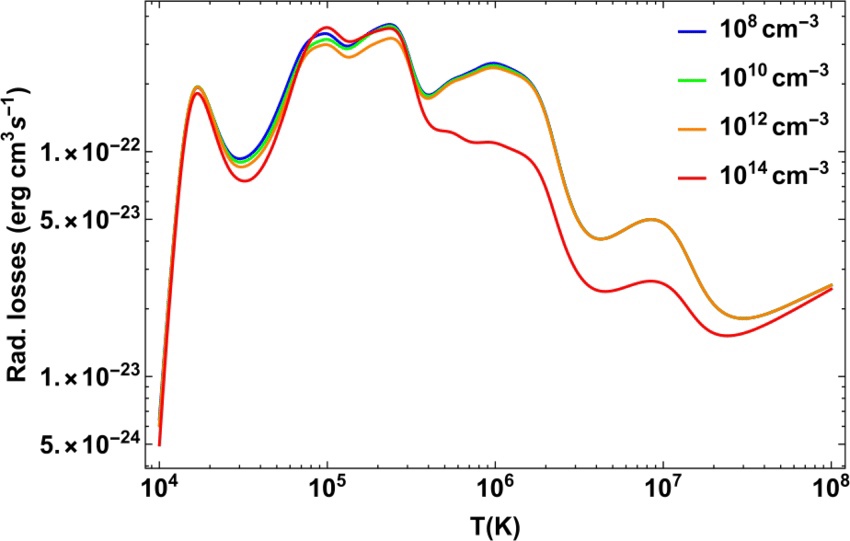 6
Нахождение ограничений на функциональный вид нагрева на основе наблюдаемых высотных профилей
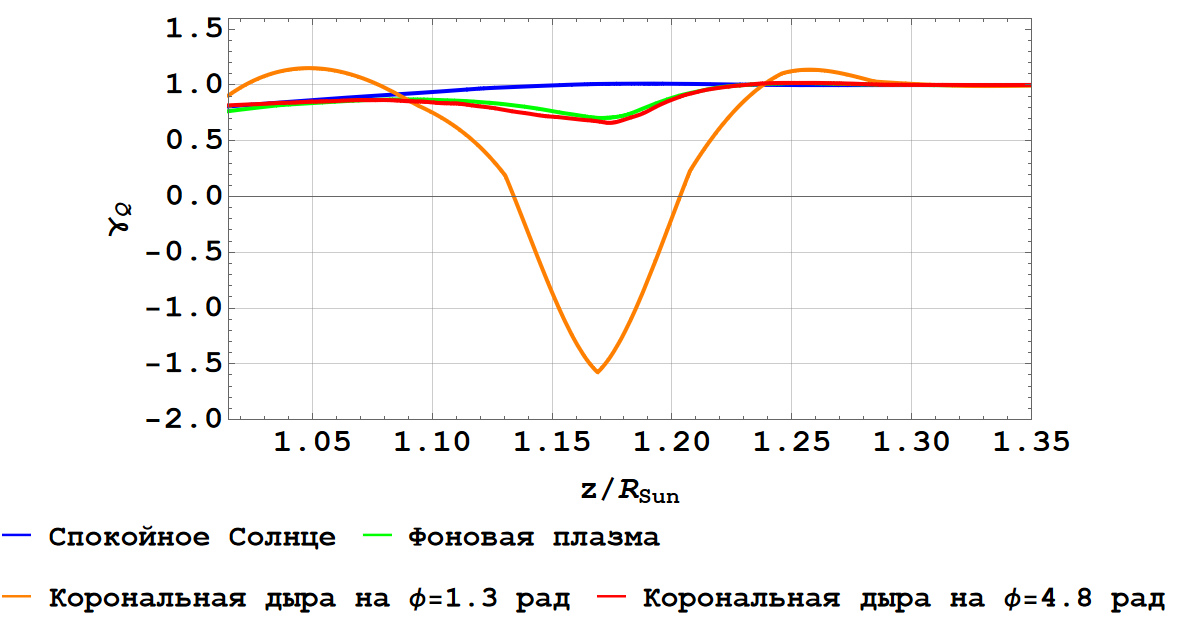 7
Нахождение ограничений на функциональный вид нагрева на основе наблюдаемых высотных профилей
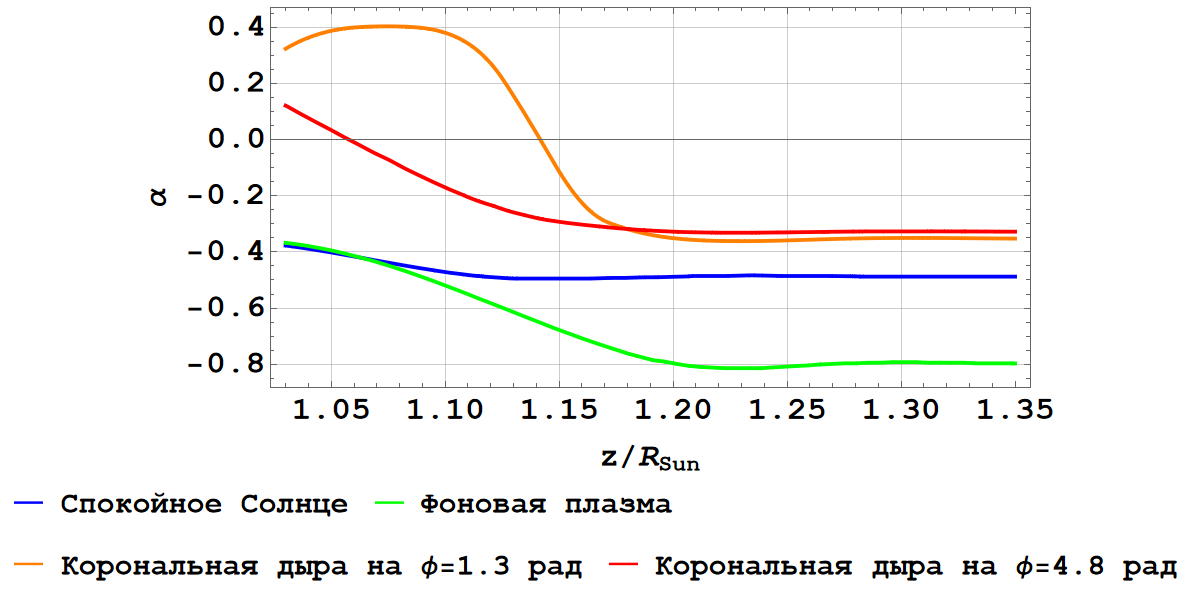 8
Нахождение ограничений на функциональный вид нагрева на основе наблюдаемых высотных профилей
Rosner et al. ApJ. 1978
Ibanez et al. ApJ. 1993 
Kolotkov et al. MNRAS. 2020
Зелёная область – результаты нашей работыЖёлтая область – область устойчивости из Kolotkov et al. MNRAS. 2020
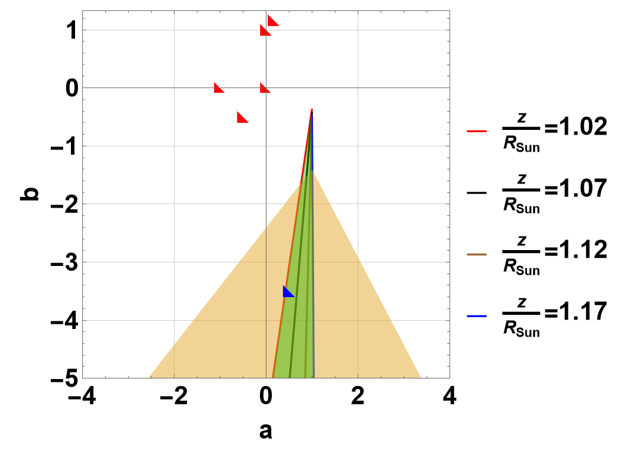 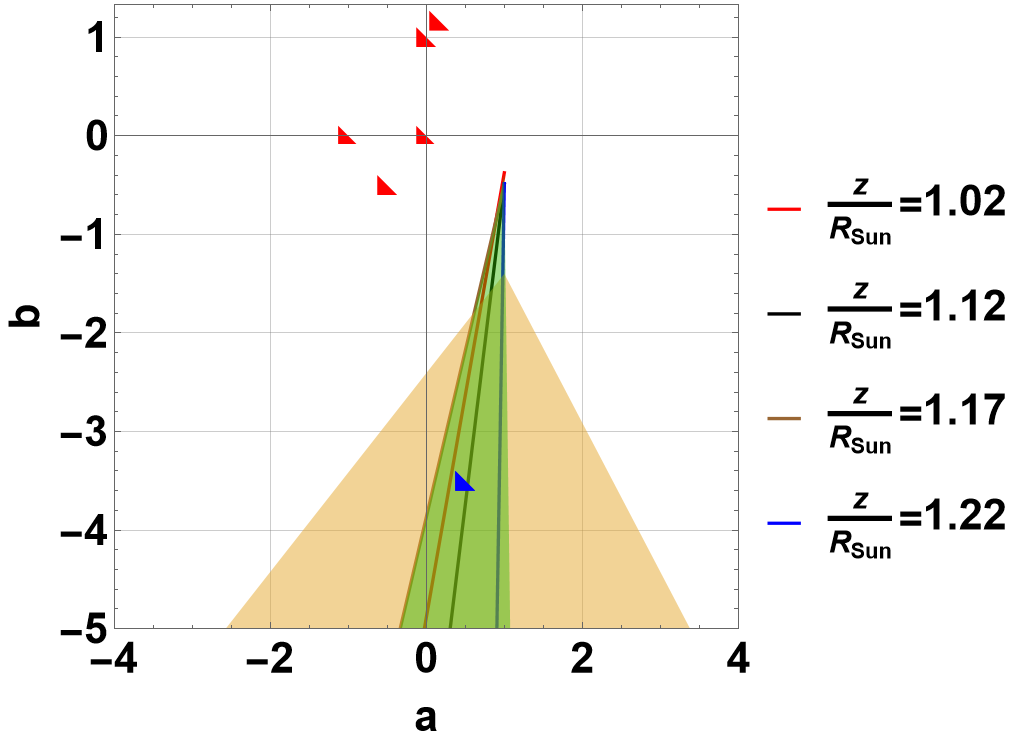 9
Область фоновой плазмы
Область спокойного Солнца
Нахождение ограничений на функциональный вид нагрева на основе наблюдаемых высотных профилей
Rosner et al. ApJ. 1978
Ibanez et al. ApJ. 1993 
Kolotkov et al. MNRAS. 2020
Зелёная область – результаты нашей работыЖёлтая область – область устойчивости из Kolotkov et al. MNRAS. 2020
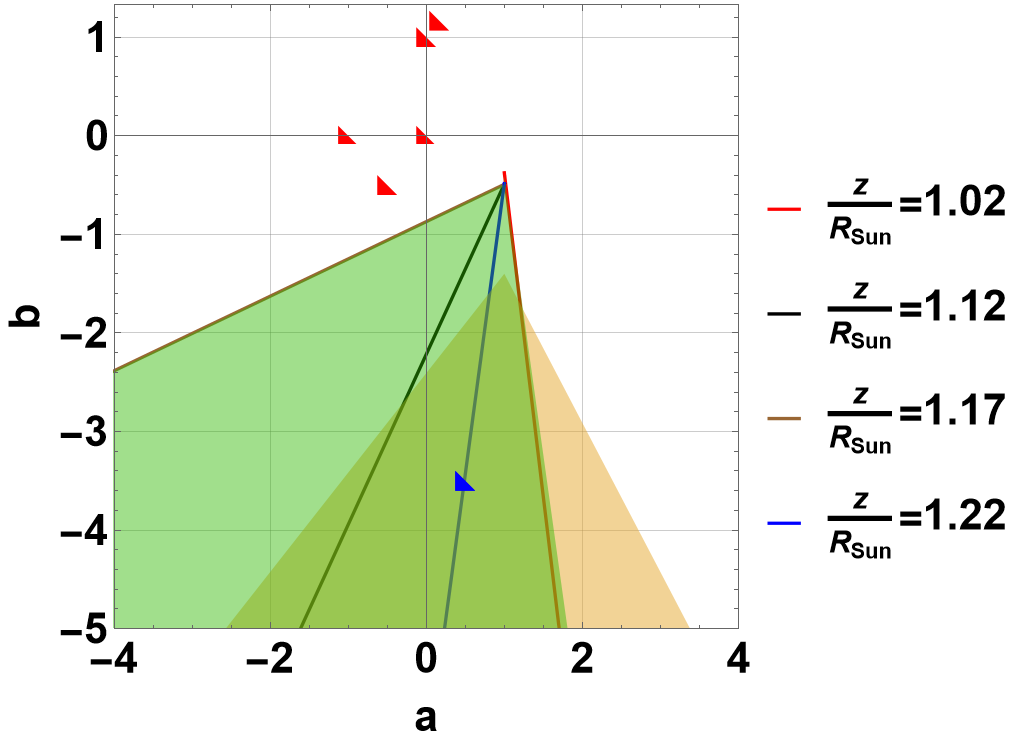 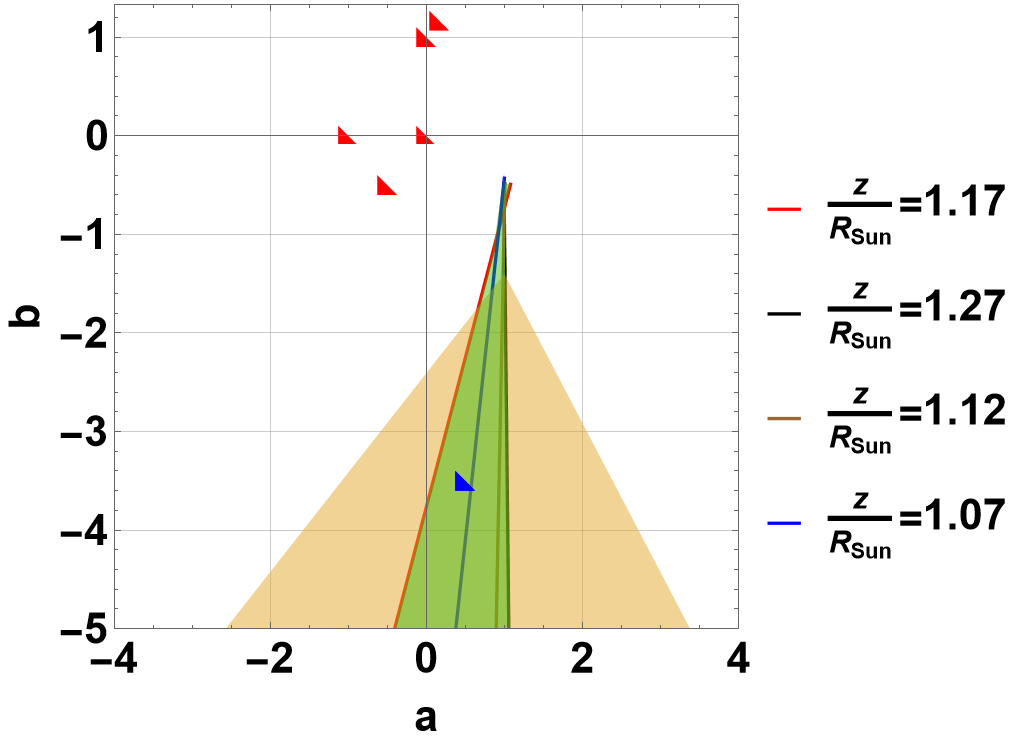 10
Область корональной дыры 𝜑=1.3 радиана
Область корональной дыры 𝜑=4.8 радиана
Конструирование функции нагрева
11
Конструирование функции нагрева
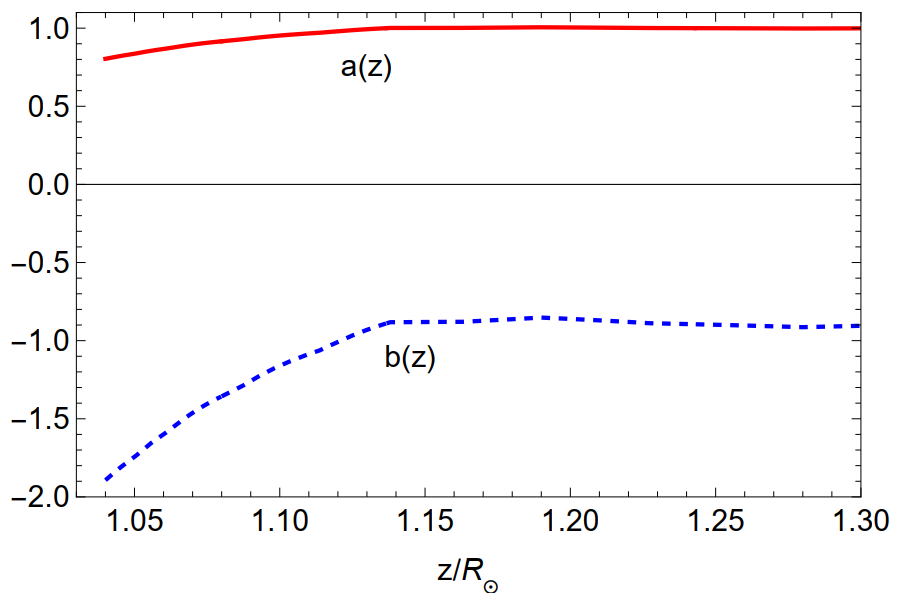 12
Конструирование функции нагрева
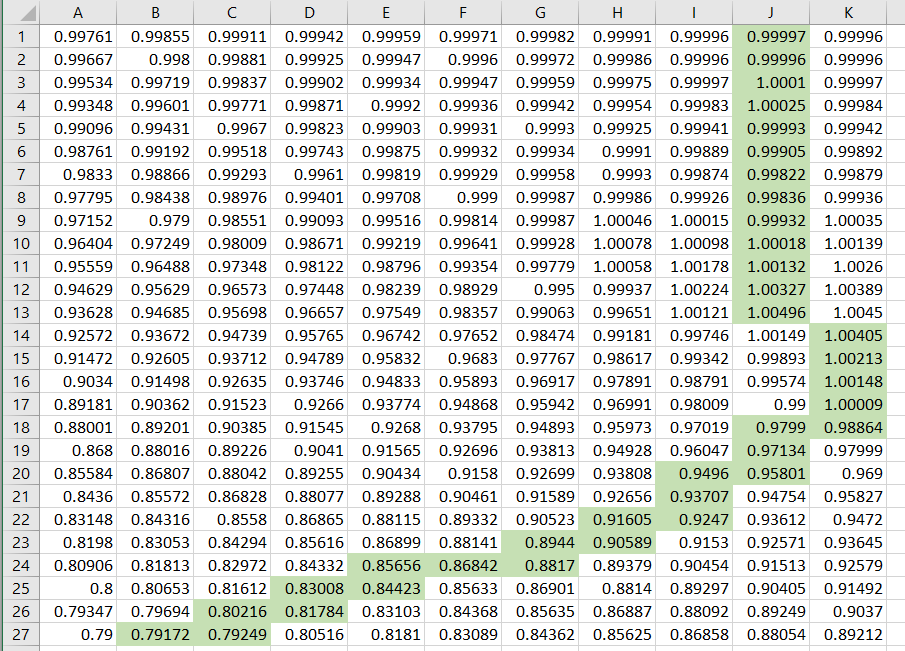 13
Конструирование функции нагрева
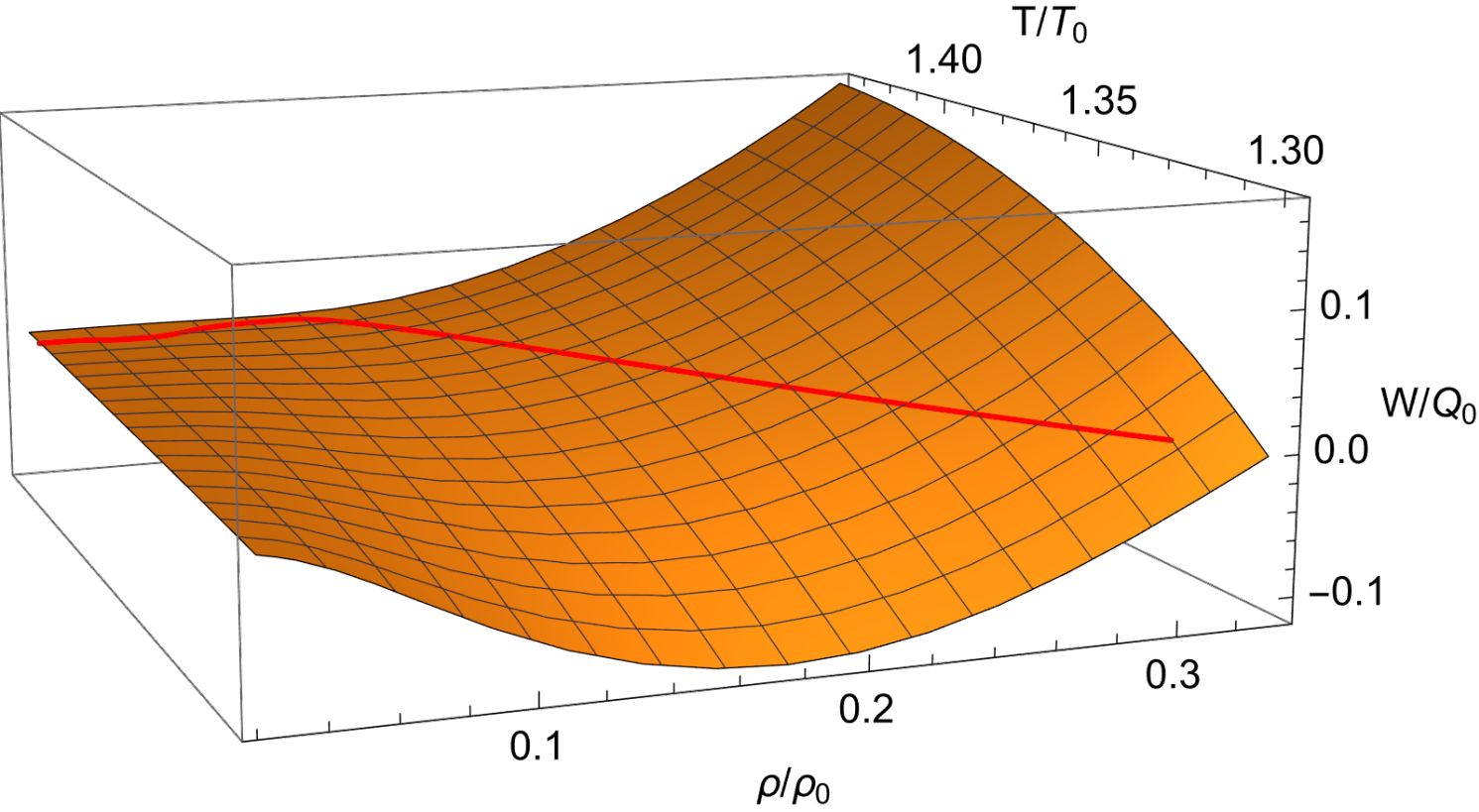 14
Заключение
Условие длительного (стационарного) существования неоднородных структур позволяет накладывать дополнительные ограничения на вид функции нагрева солнечной короны.
Данные ограничения на степени температуры и плотности в функции нагрева были найдены на основе полученных из наблюдений высотных профилей температуры и плотности.
Предложен алгоритм конструирования такой функции нагрева от температуры и плотности, которая обеспечивает баланс между нагревом и радиационным охлаждением среды на различных высотах.
15
Спасибо за внимание!
16